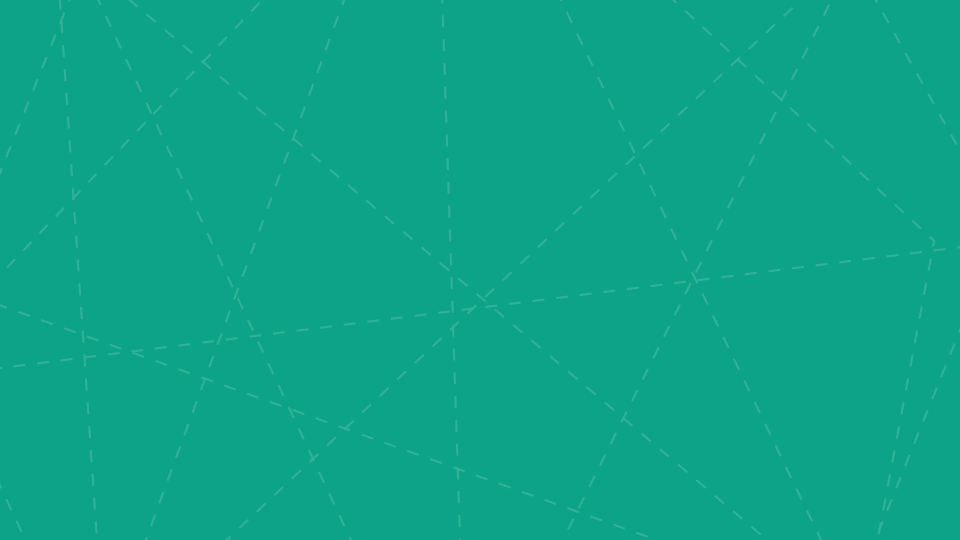 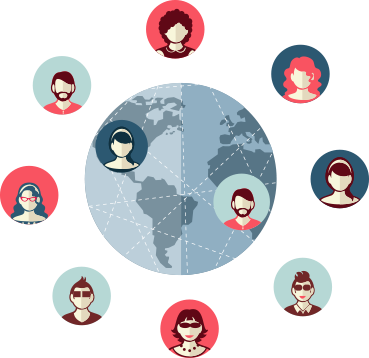 Что такое дисциплина?
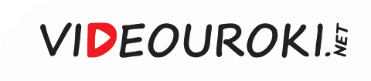 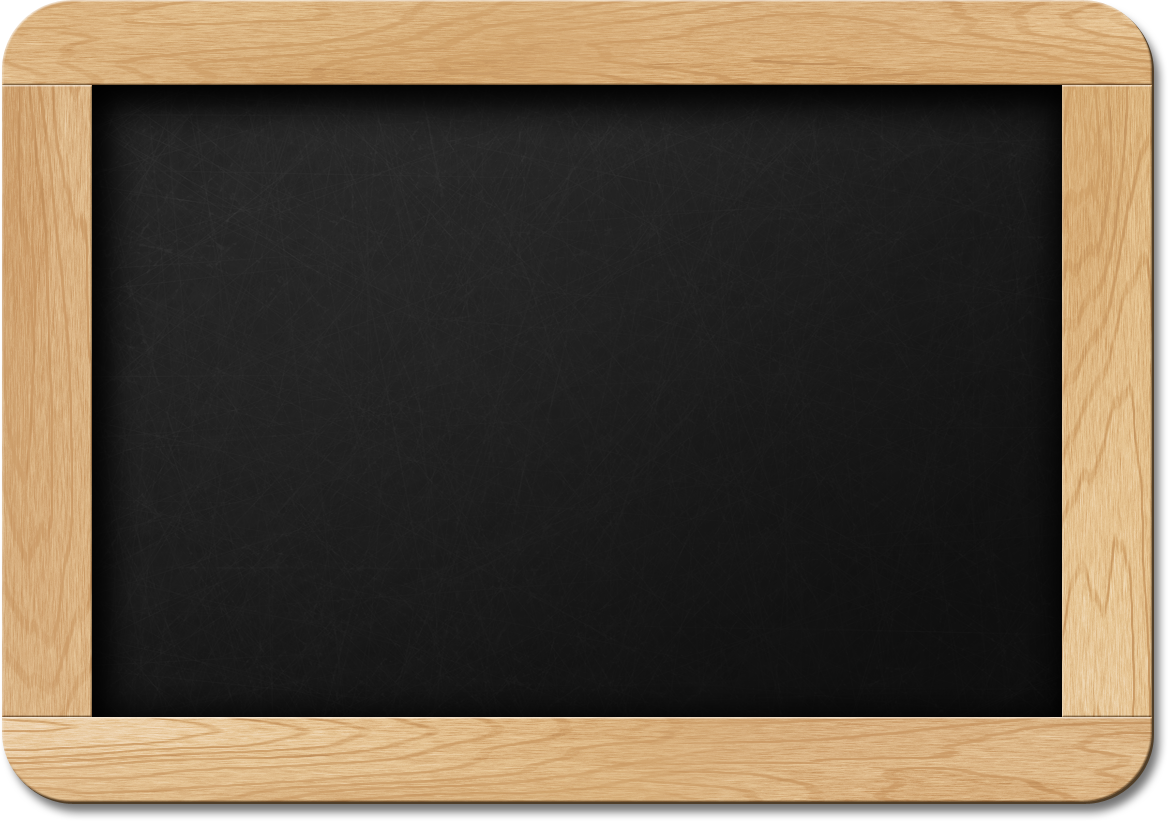 ДИСЦИПЛИНА:
порядок, ответственность,
 правила поведения,
 воспитание, контроль, строгость,
уважение, исполнительность.
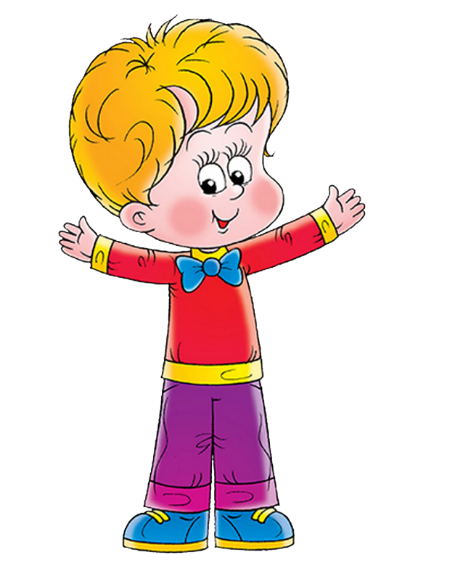 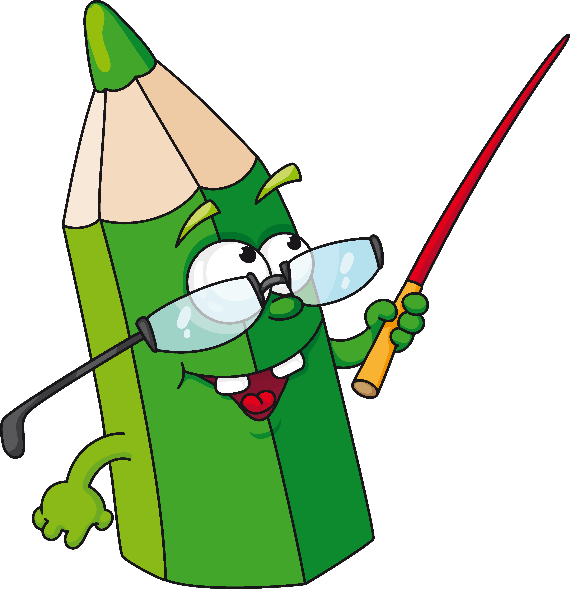 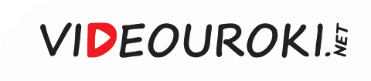 Дисциплина
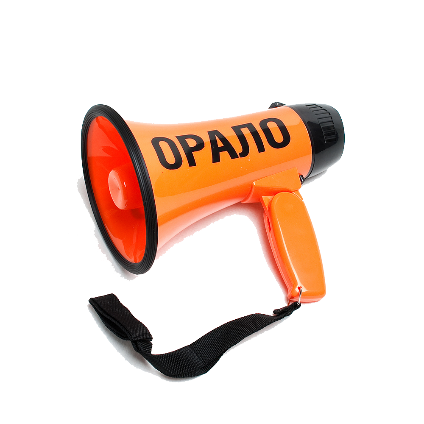 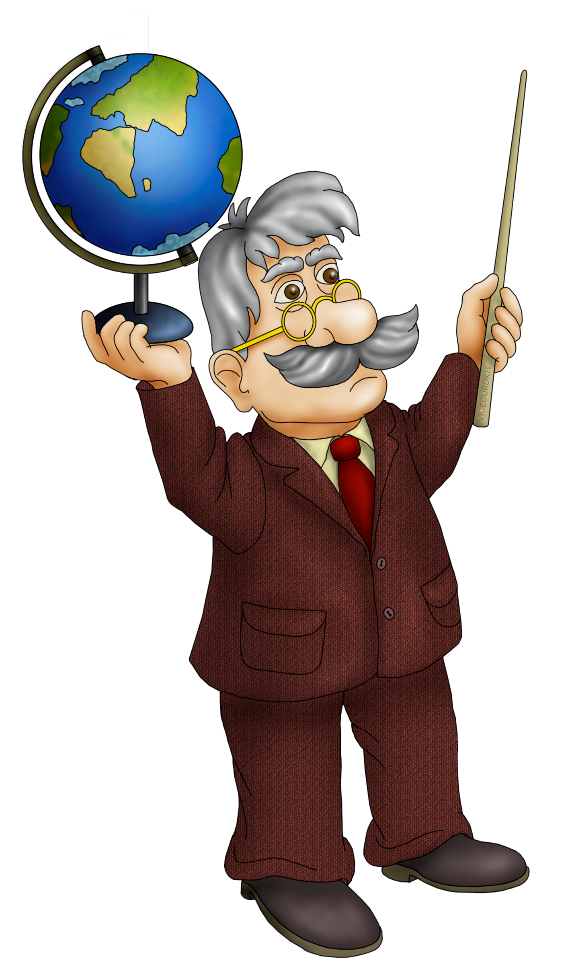 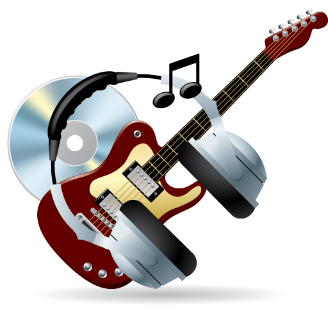 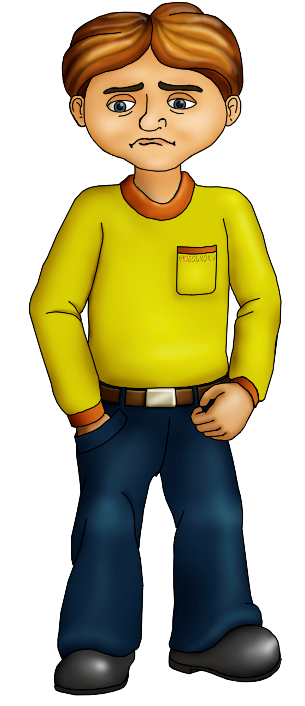 Нельзя громко разговаривать
Нельзя слушать музыку
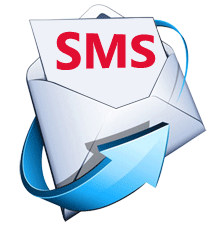 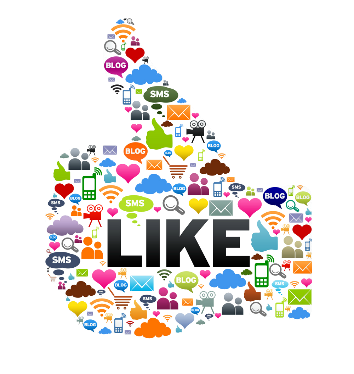 Нельзя переписываться с друзьями по  телефону
Нельзя сидеть в социальных сетях
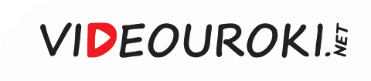 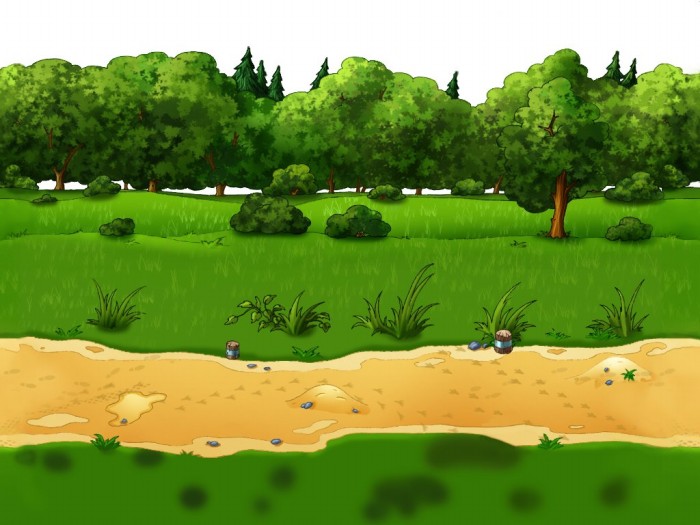 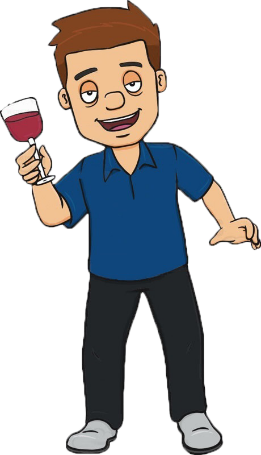 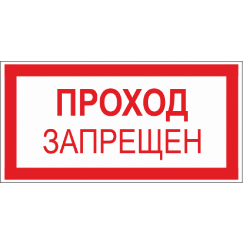 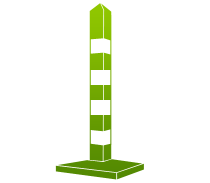 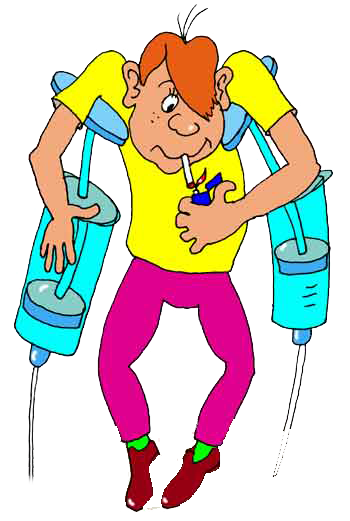 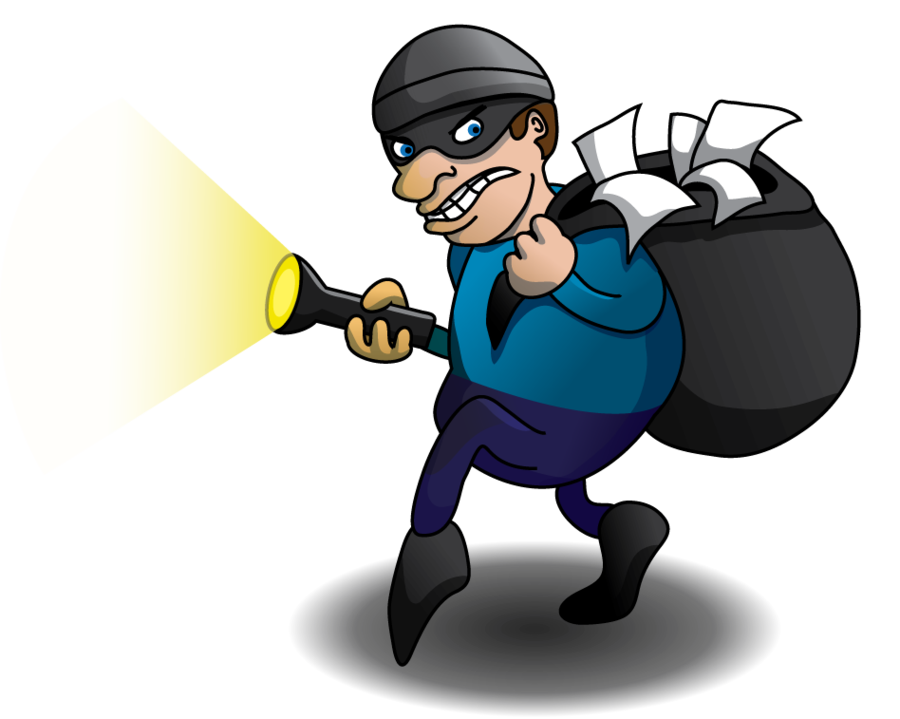 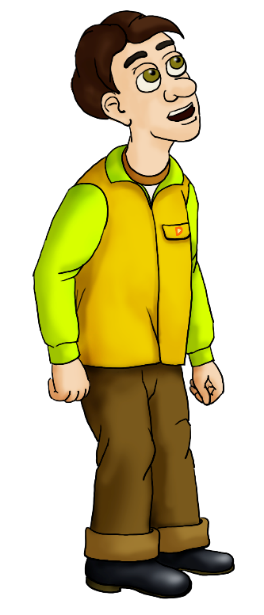 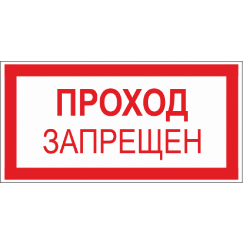 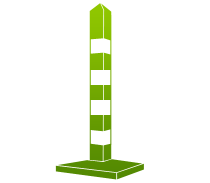 ДИСЦИПЛИНА
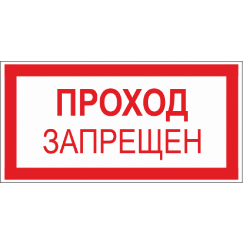 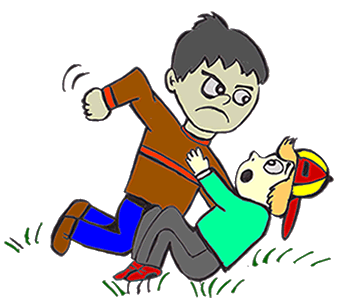 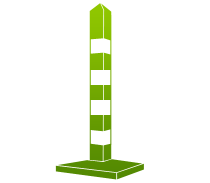 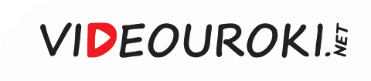 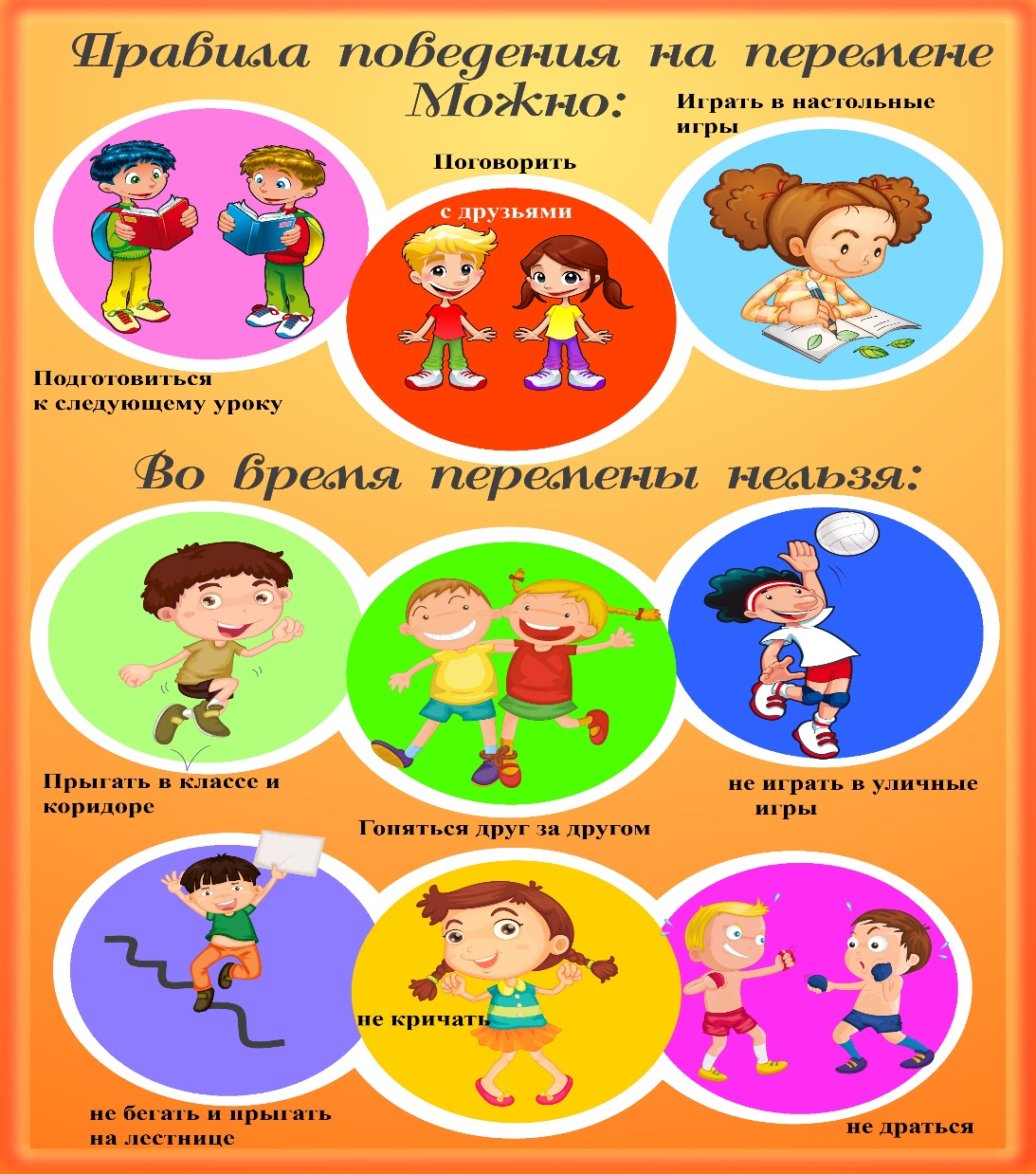 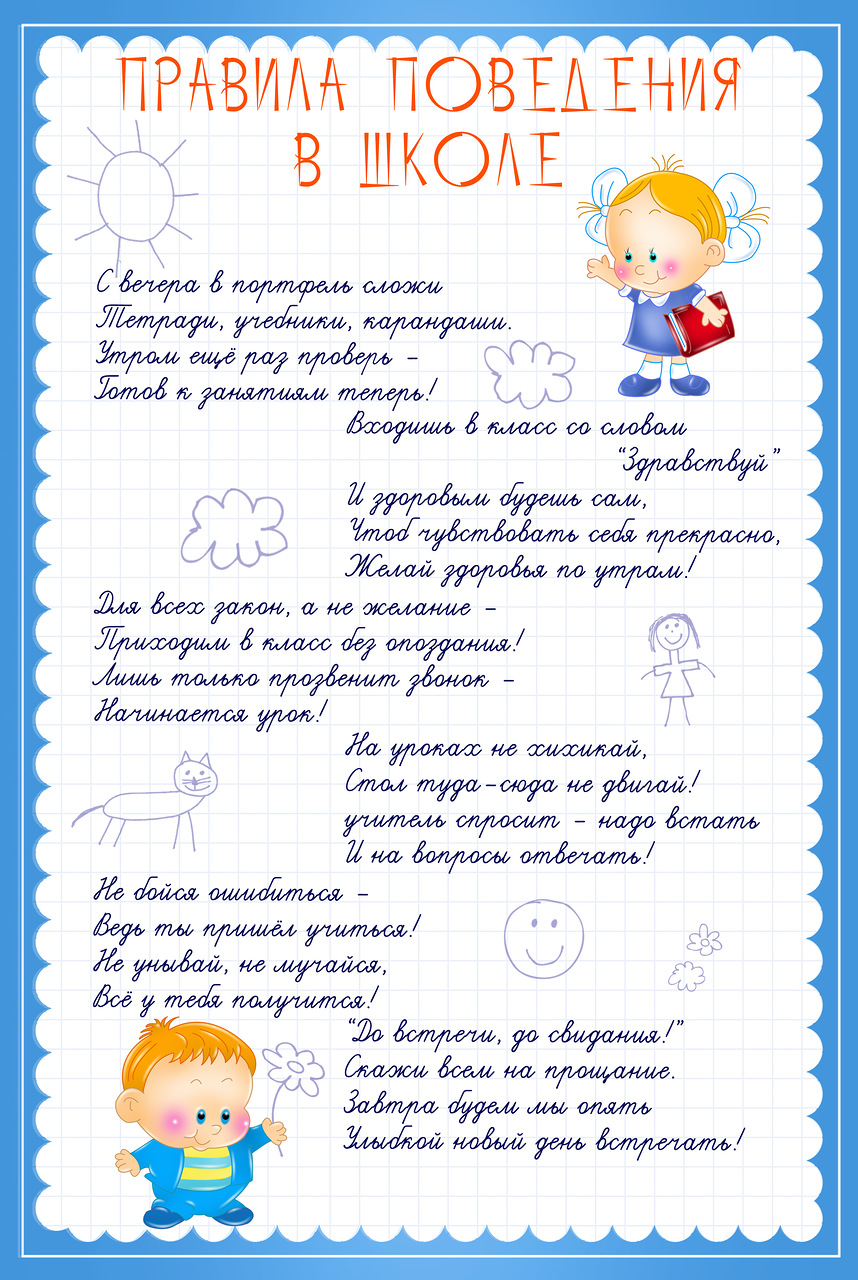 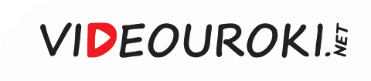 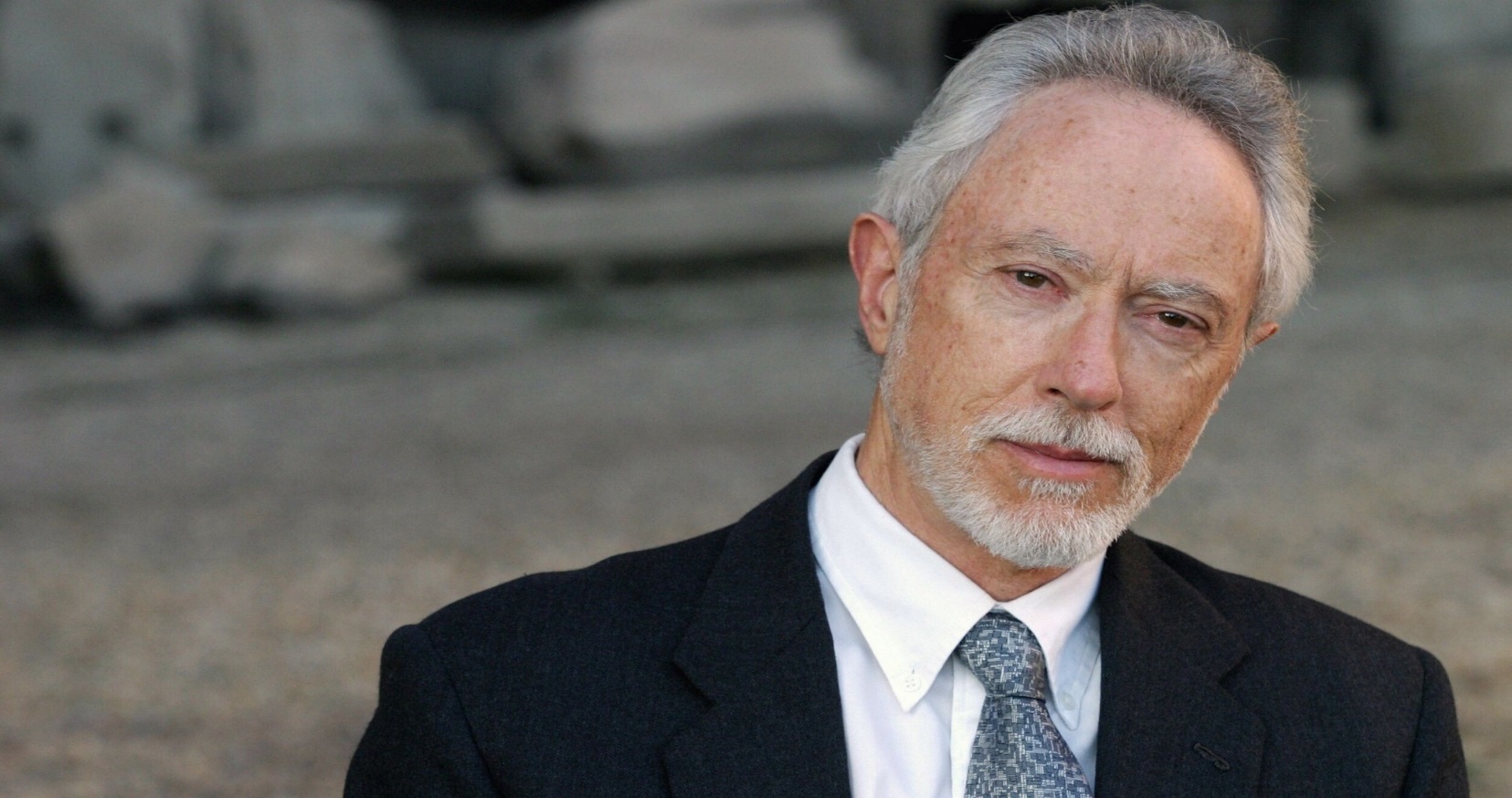 Д. Максвелл
Дисциплина – это решение делать то, чего очень не хочется делать, чтобы достичь того, чего очень хочется достичь.
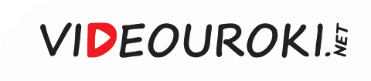 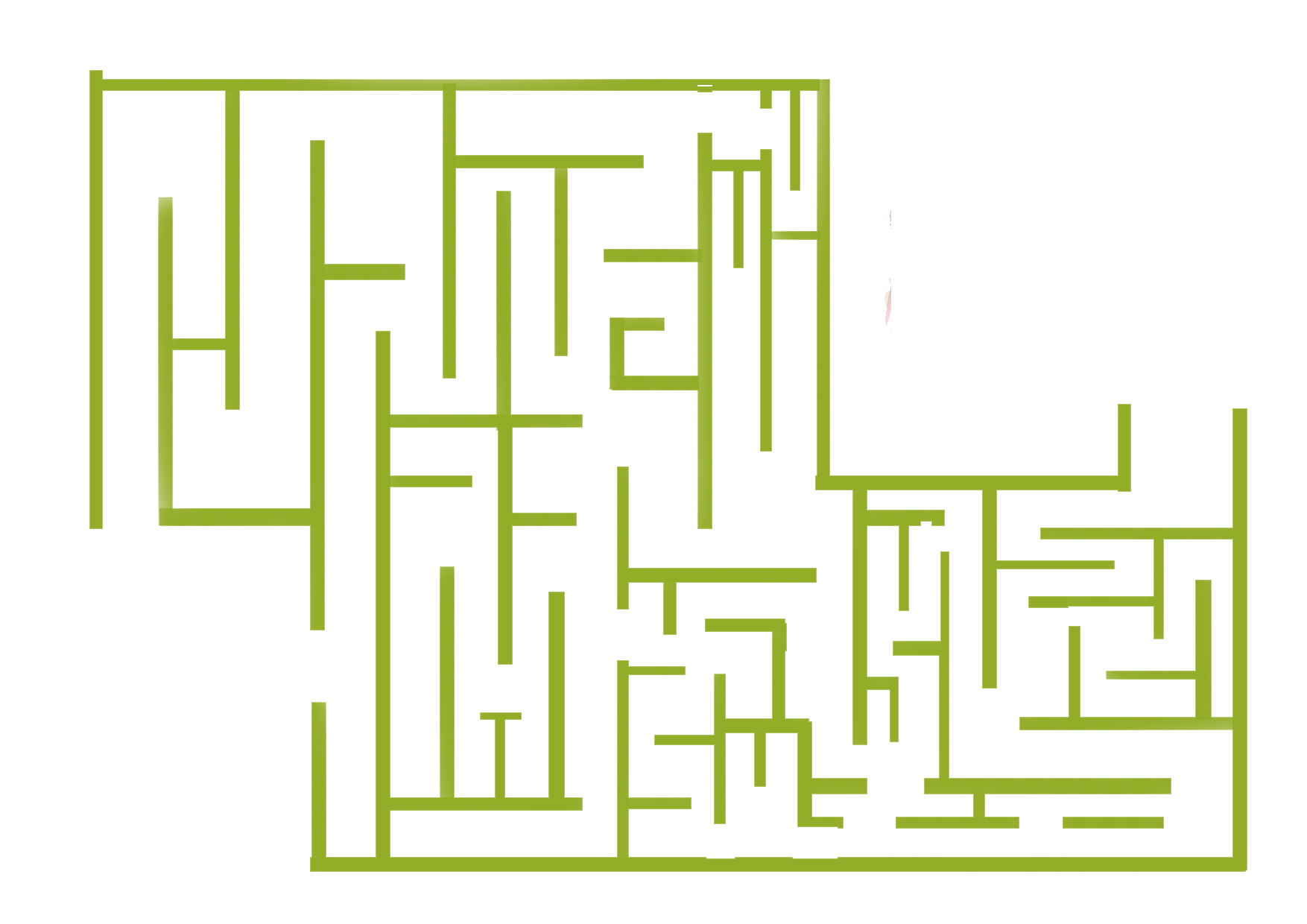 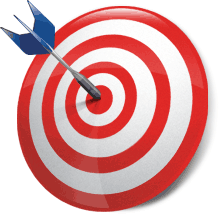 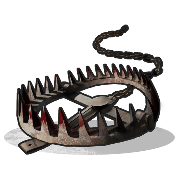 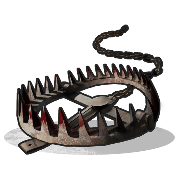 лень
откладывать срок
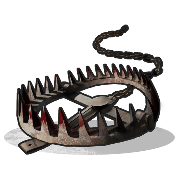 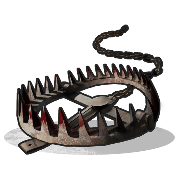 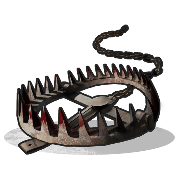 бездействие
апатия
нерадивость
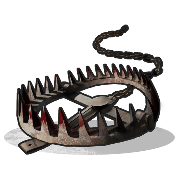 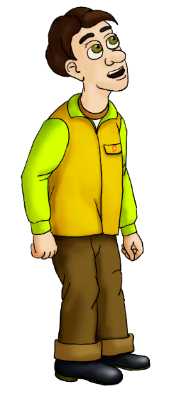 отсутствие желания
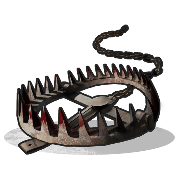 безответственность
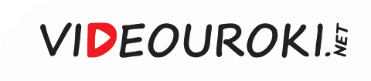 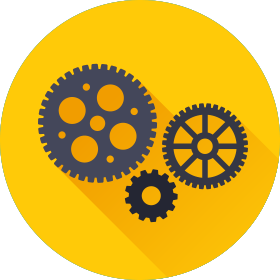 Дисциплина – это нормы  поведения людей в обществе, которые соответствуют сложившимся                   в нём моральным и правовым нормам или требованиям определённой организации.
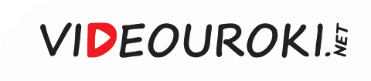 Виды дисциплины
1
Общеобязательная
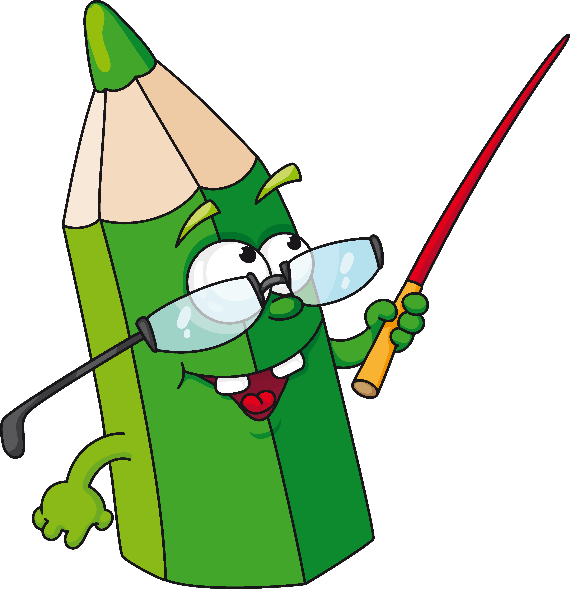 2
Специальная
3
Внутренняя
4
Внешняя
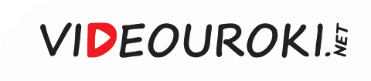 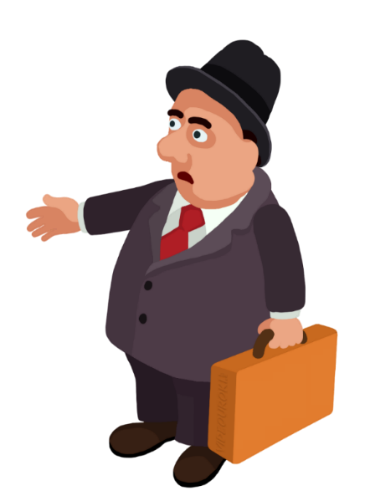 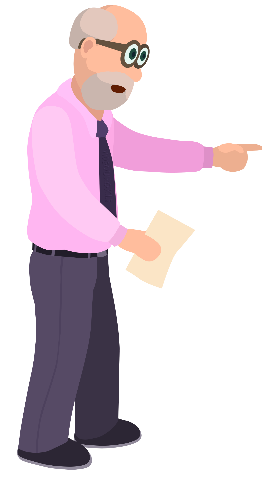 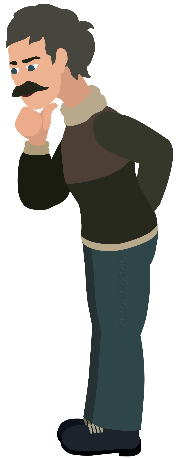 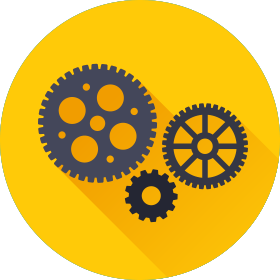 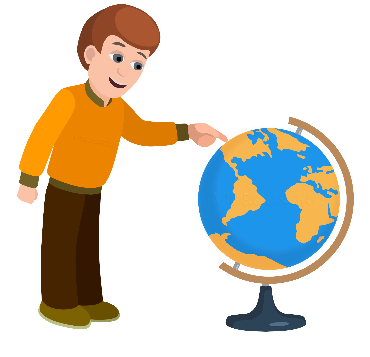 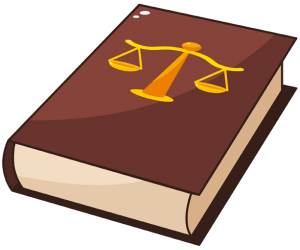 Общеобязательная дисциплина – это исполнение всеми без исключения государственными органами, организациями, должностными лицами и гражданами определённых правил, установленных государством.
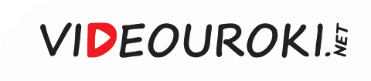 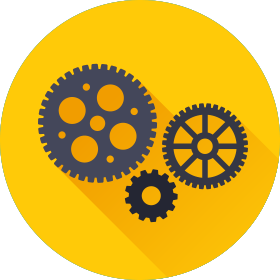 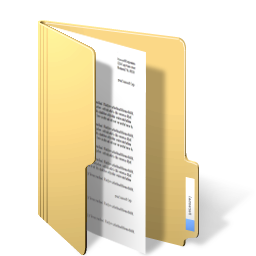 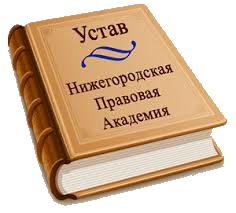 правила
Специальная дисциплина – это обязательные для выполнения правила для работников определённой организации.
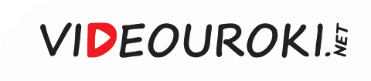 Специальная дисциплина
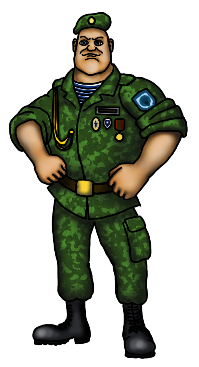 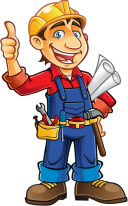 1
2
Воинская
Трудовая
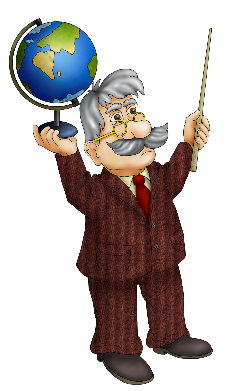 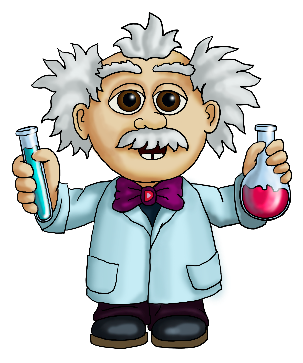 3
4
Учебная
Технологическая
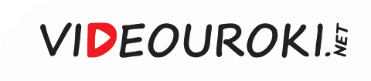 Воинская  дисциплина
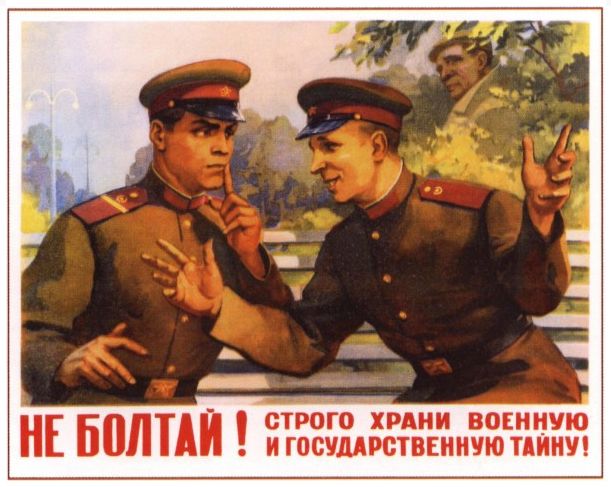 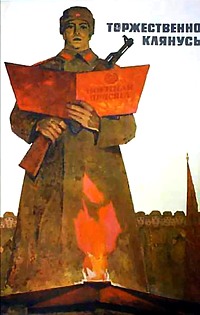 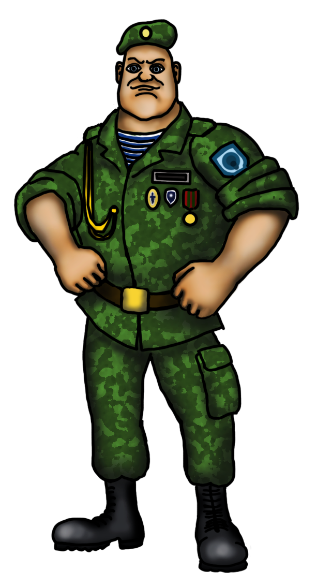 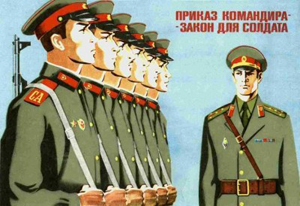 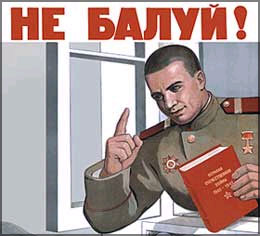 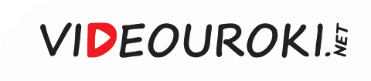 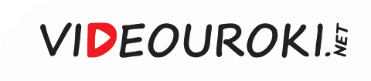 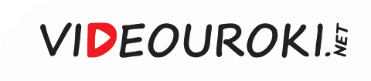 Трудовая дисциплина
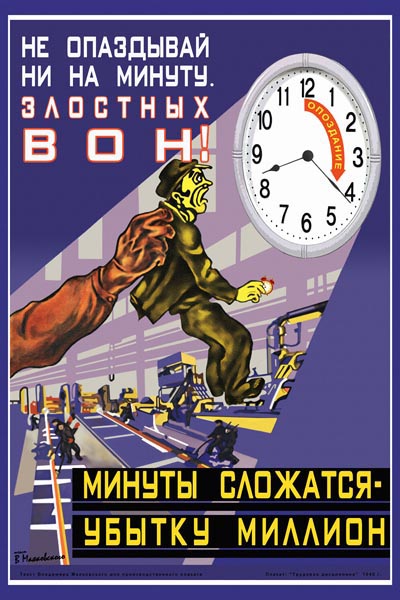 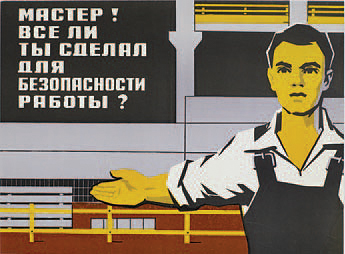 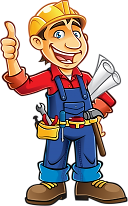 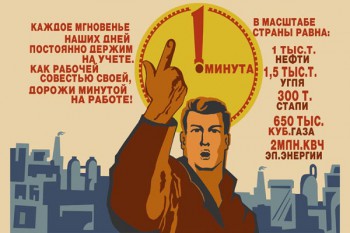 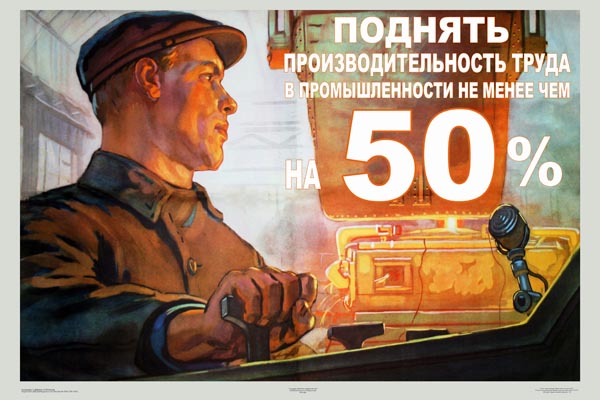 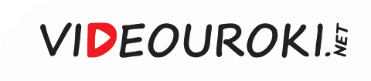 Трудовая дисциплина
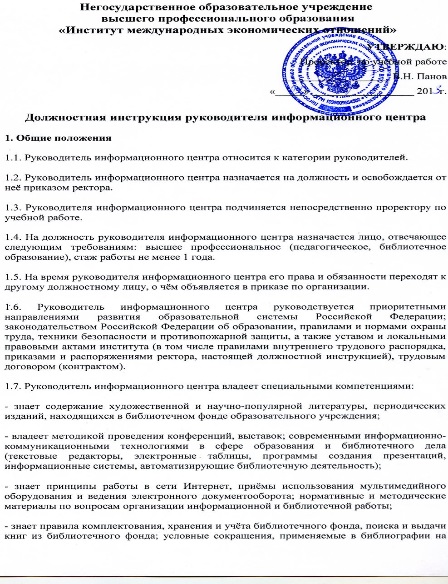 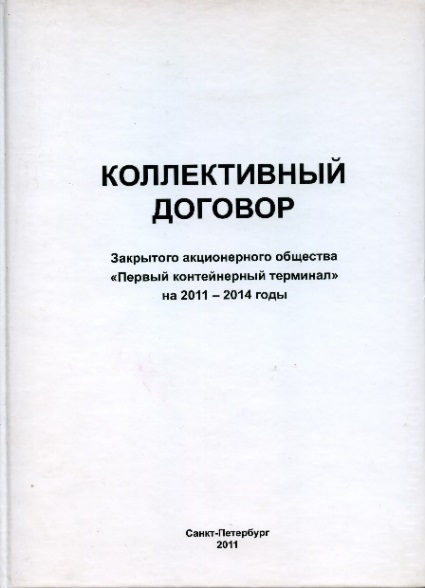 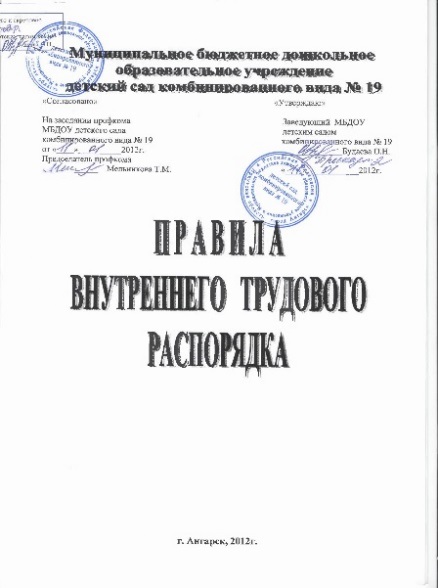 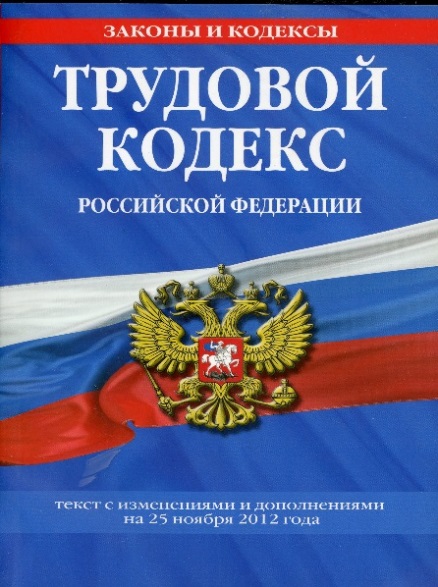 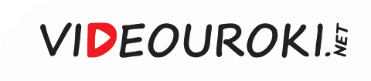 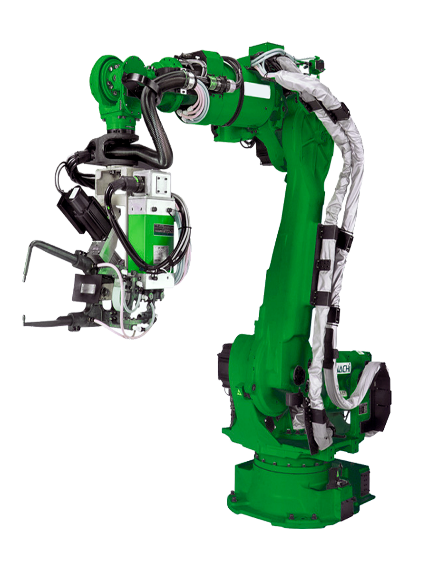 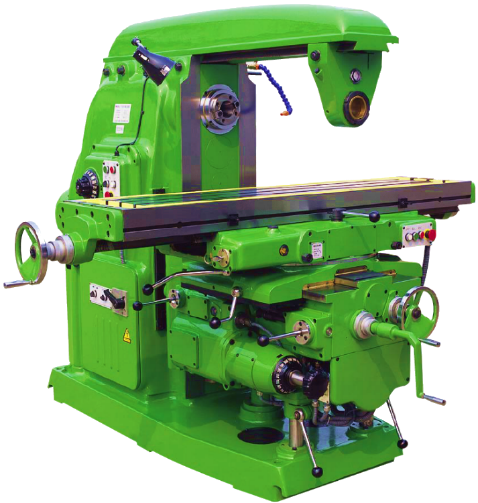 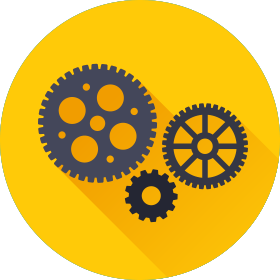 Технологическая дисциплина – это соблюдение правил эксплуатации оборудования, порядка на рабочем месте, последовательности операций в производственном технологическом процессе.
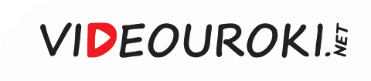 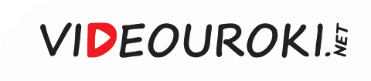 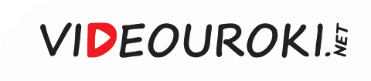 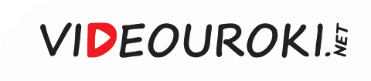 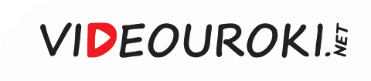 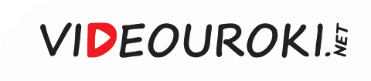 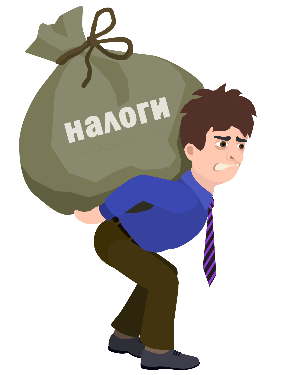 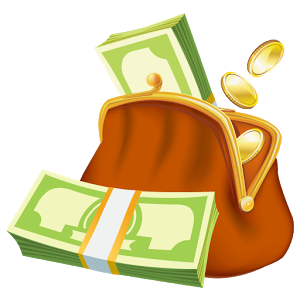 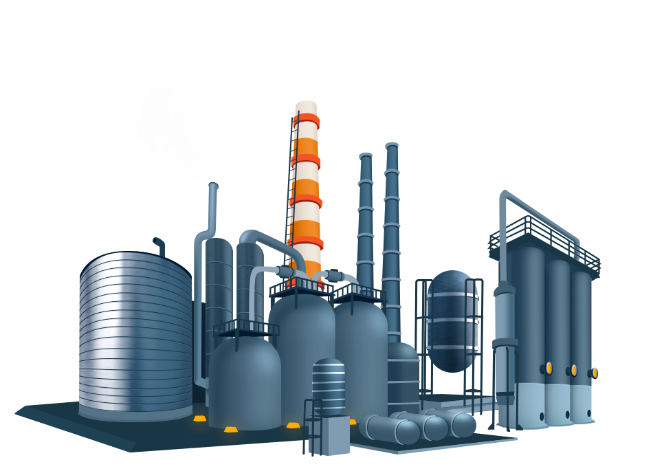 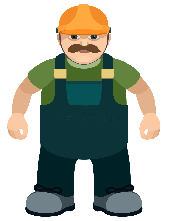 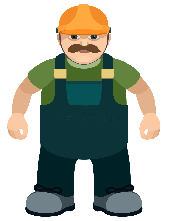 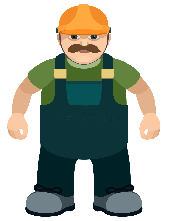 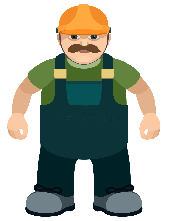 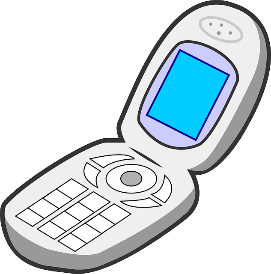 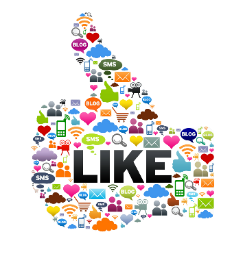 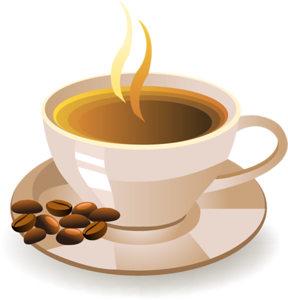 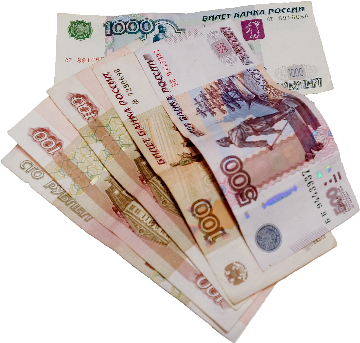 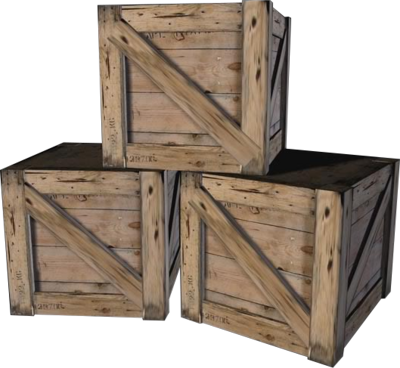 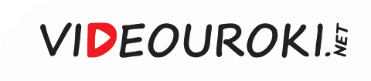 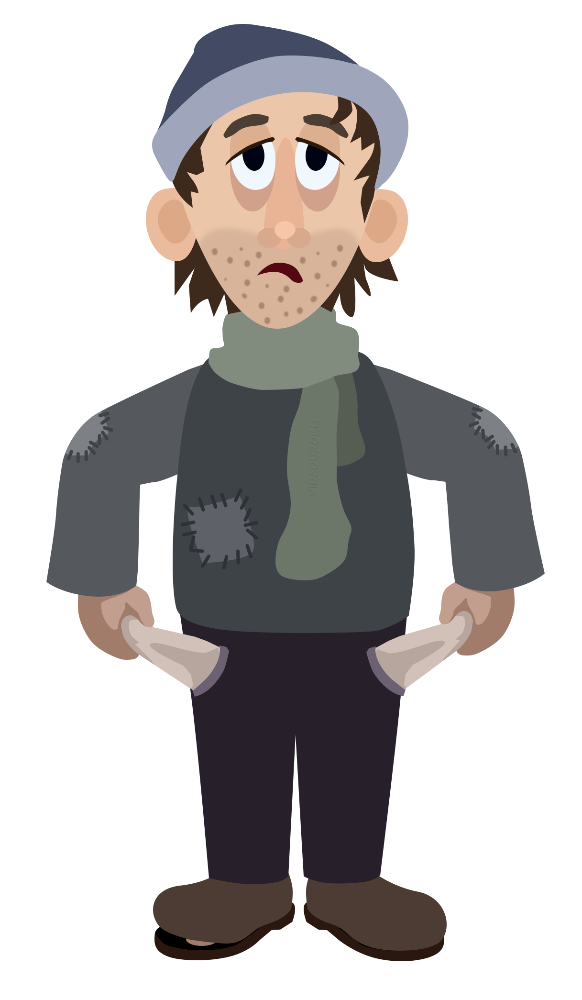 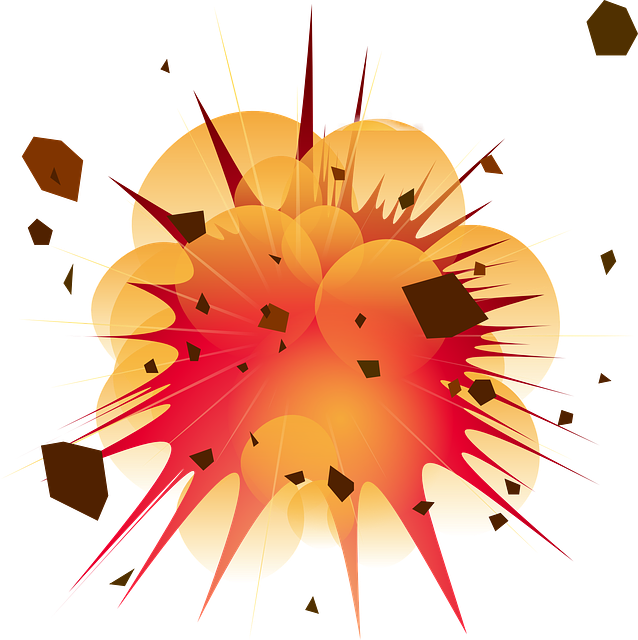 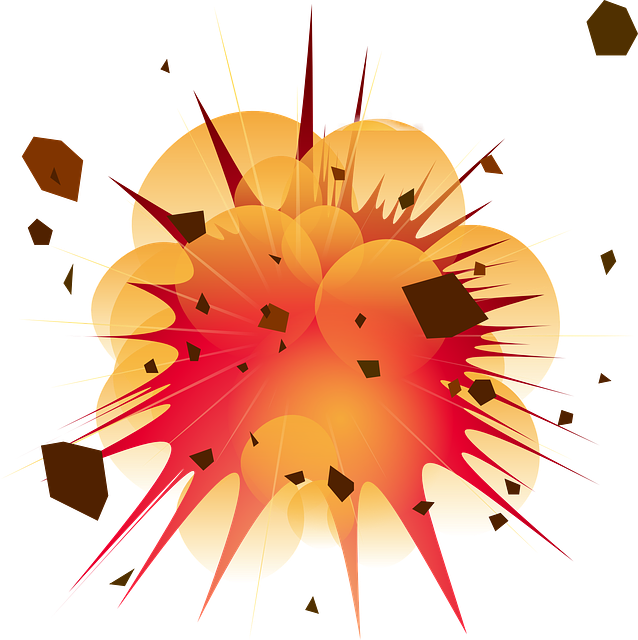 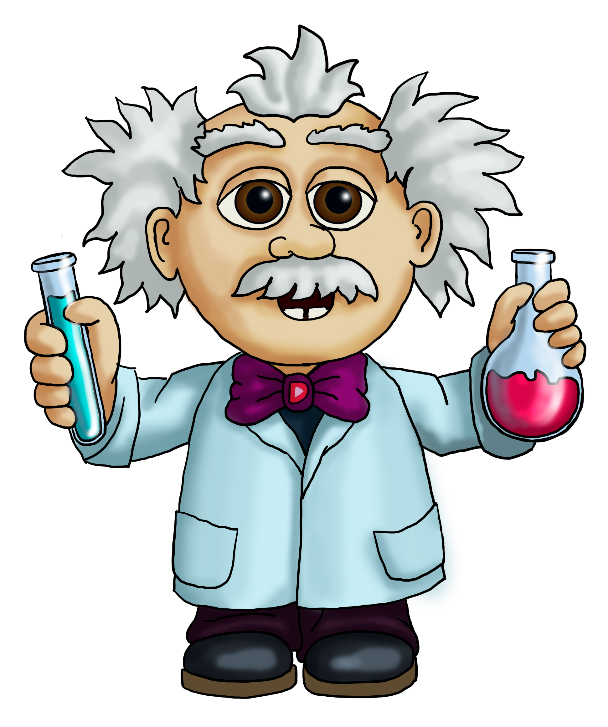 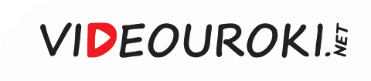 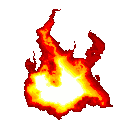 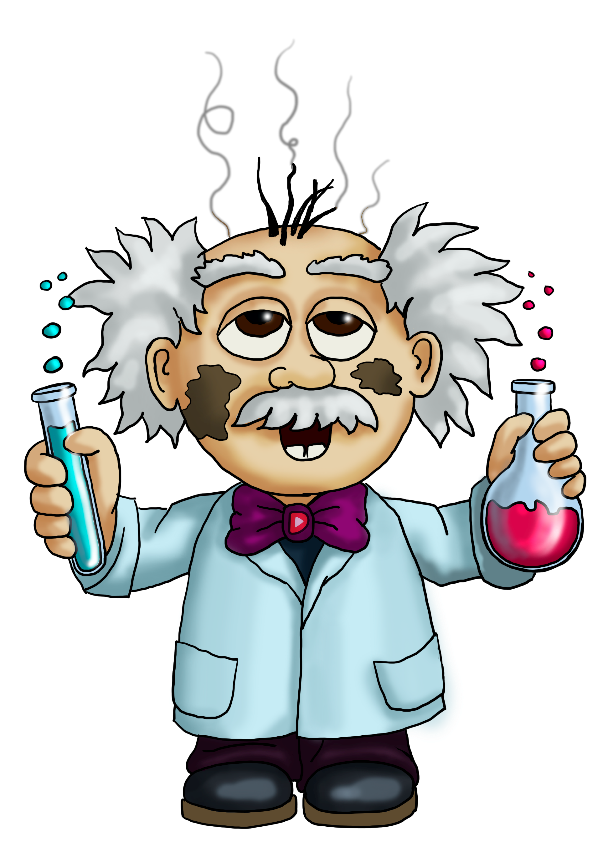 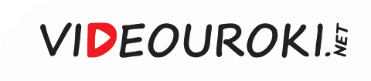 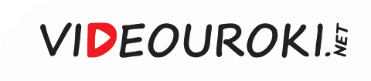 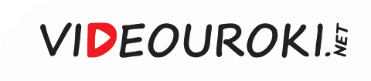 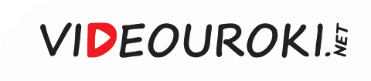 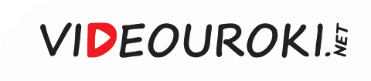 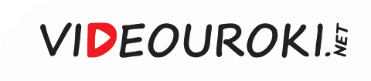 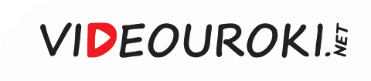 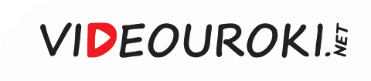 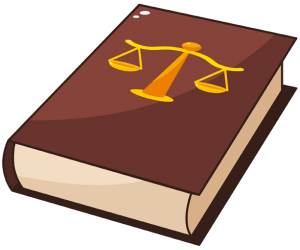 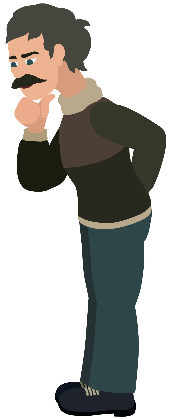 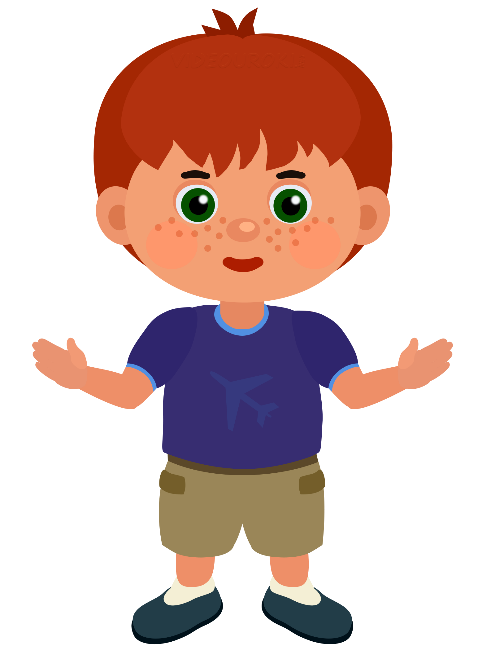 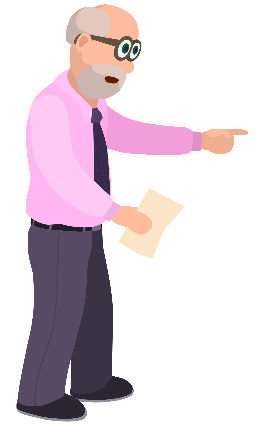 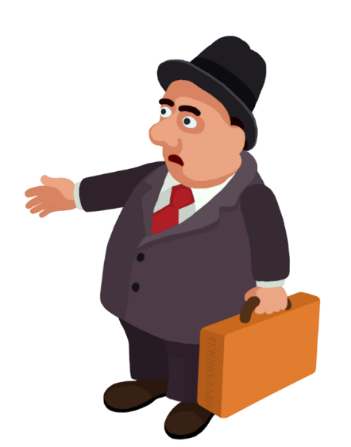 правила
общество
Внешняя дисциплина
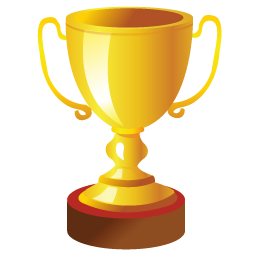 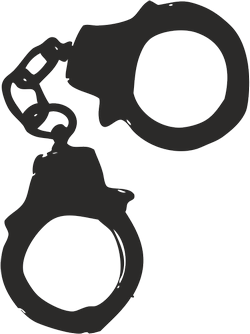 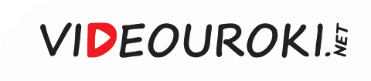 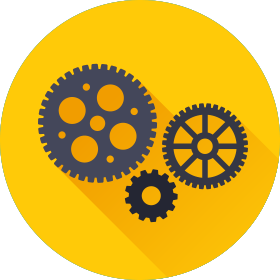 Внешняя дисциплина – это соблюдение установленных правил только благодаря контролю со стороны.
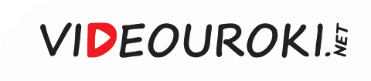 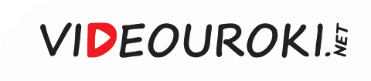 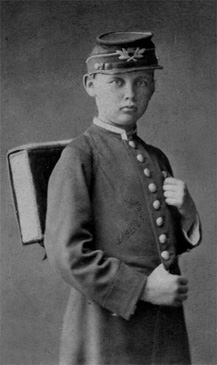 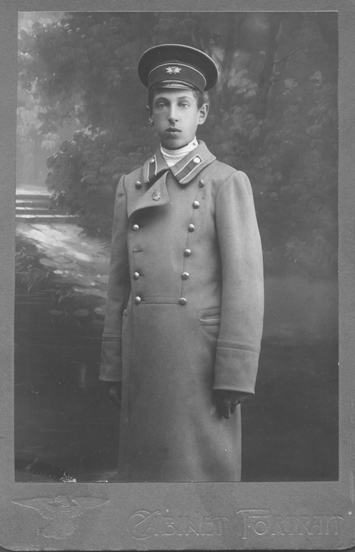 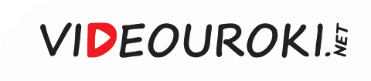 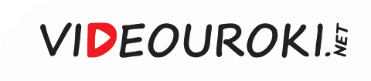 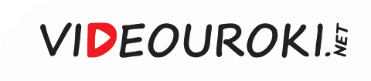 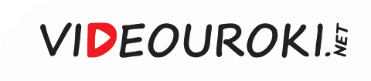 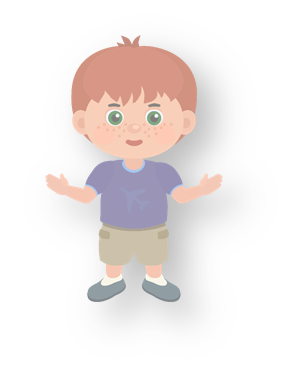 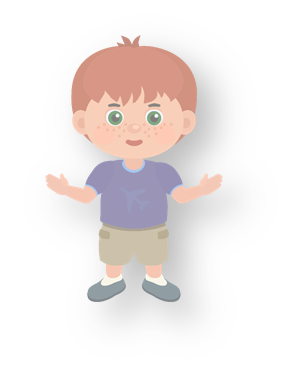 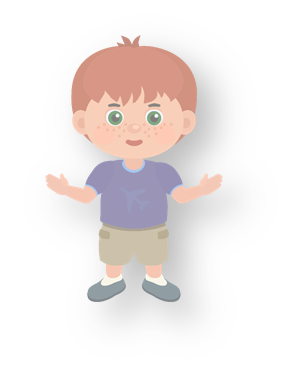 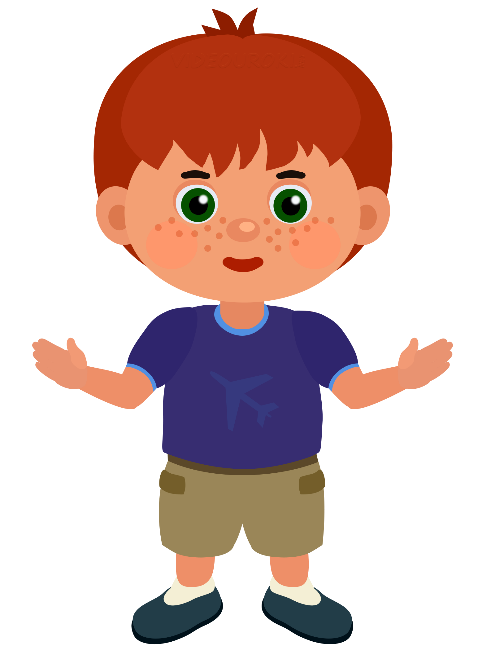 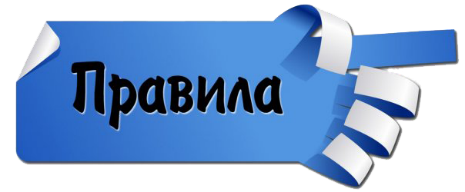 контроль
оценка
требования
Внутренняя дисциплина
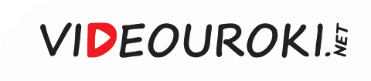 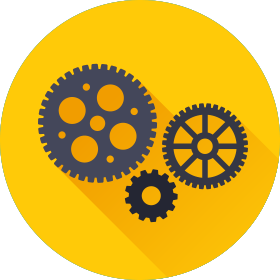 Внутренняя дисциплина – это понимание того, что, как и почему надо делать.
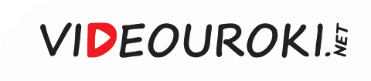 Как же воспитать в себе внутреннюю дисциплину?
Проявляйте свои волевые качества каждый день, а не только тогда, когда они необходимы.
воля
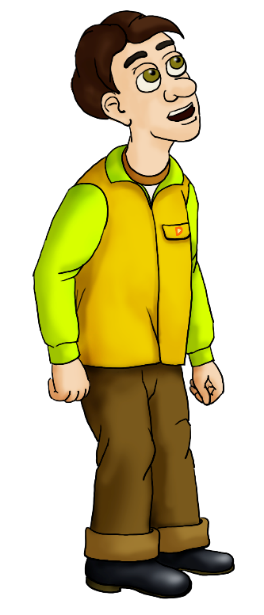 Ставьте перед собой цели, которые вы можете достигнуть на данный момент. Отдавайте себе отчёт в ваших силах, ведь поставленная вами цель должна быть обязательно достигнута.
самостоятельность
решительность
Доводите начатое дело до конца.
упорство
Не пытайтесь сразу преодолеть возникшие трудности.
настойчивость
Не отчаивайтесь, если у вас что-то не получилось с первого раза, и ни в коем случае не бросайте начатое дело. Попробуйте исправить совершённые ошибки и начните всё сначала.
выдержка
самообладание
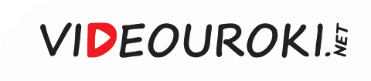 1
Что же такое дисциплина?
Дисциплина – это порядок поведения людей в обществе.
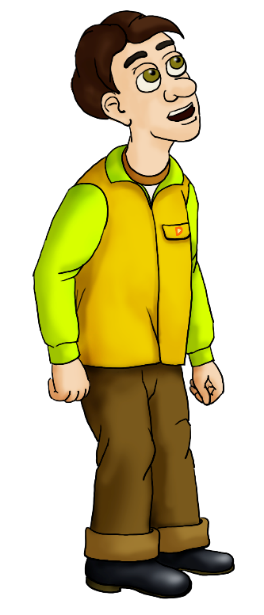 Дисциплина соответствует нормам права и морали, сложившимся в обществе, или требованиям определённой организации.
Благодаря дисциплине человек привыкает контролировать своё поведение и чувствовать ту черту, которую переступать нельзя.
Несоблюдение дисциплины может привести к печальным последствиям.
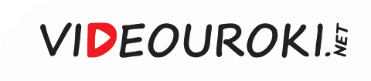